Федеральное государственное бюджетное образовательное учреждение высшего профессионального образования «Красноярский государственный медицинский университет имени профессора В.Ф. Войно-Ясенецкого» 
Министерства здравоохранения Российской Федерации 
Фармацевтический колледж
Гигиена лечебно-профилактического учреждения
Выполнила: Каер Кристина Александровна студентка группы 207-11 отделения «Лабораторная диагностика» 
Руководитель: Ооржак Антонина Ламажаповна
Красноярск 2018
Актуальность темы:
Заключается в том, что студенткой колледжа была  проведена гигиеническая оценка качества среды основных подразделений ЛПУ в селе Агинское.
Цель: Дать гигиеническую оценку качества среды терапевтического отделения ЛПУ в селе Агинское.
Задачи:
Изучение нормативных документов
Проведение гигиенической оценки  качества среды терапевтического отделения ЛПУ, на основании которой делается вывод о благополучии населения
Составить санитарно-гигиенические мероприятия для улучшения  качества среды ЛПУ.
Подготовить заключение о соответствии объекта санитарным нормам и правилам
Что такое ЛПУ?
Лечебно-профилактические учреждения (ЛПУ) объединяют большую группу объектов здравоохранения, предназначенных для оказания квалифицированной и специализированной медицинской помощи населению.
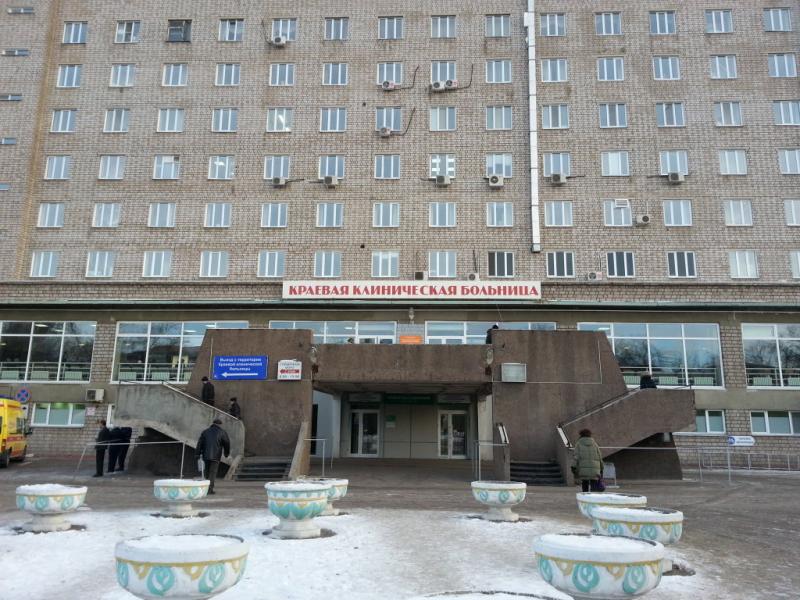 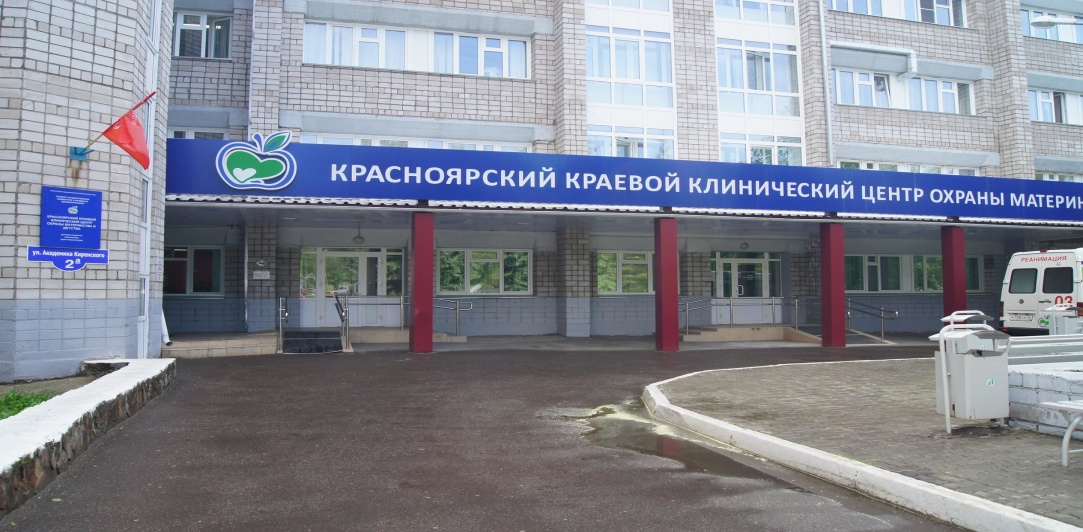 Гигиена ЛПУ:
Это отрасль гигиены, разрабатывающая гигиенические нормативы и требования к больничной среде обитания, направленные на обеспечение благоприятных условий для лечения больных и создание оптимальных условий труда медицинского персонала в ЛПУ.
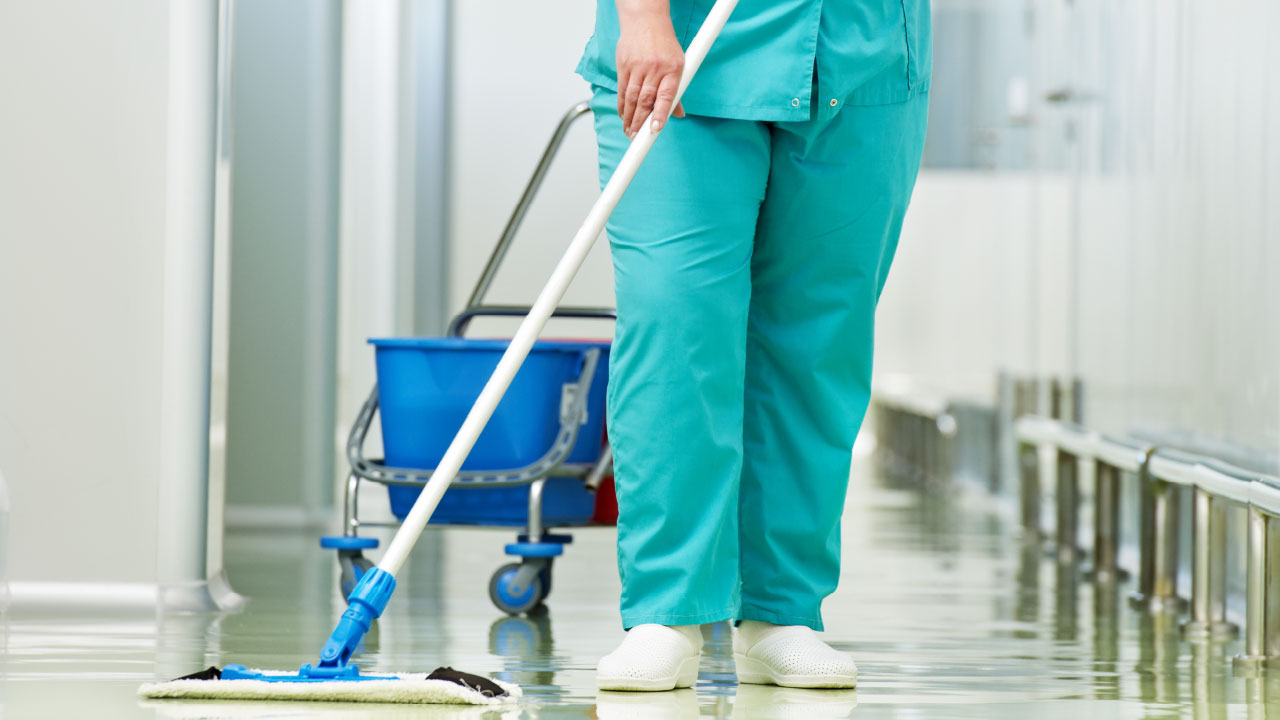 Системы застройки больничных корпусов:
Централизованно-блочная
Централизованная
Децентрализованная
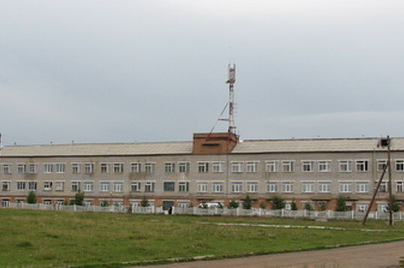 КГБУЗ саянская районная больница села Агинское
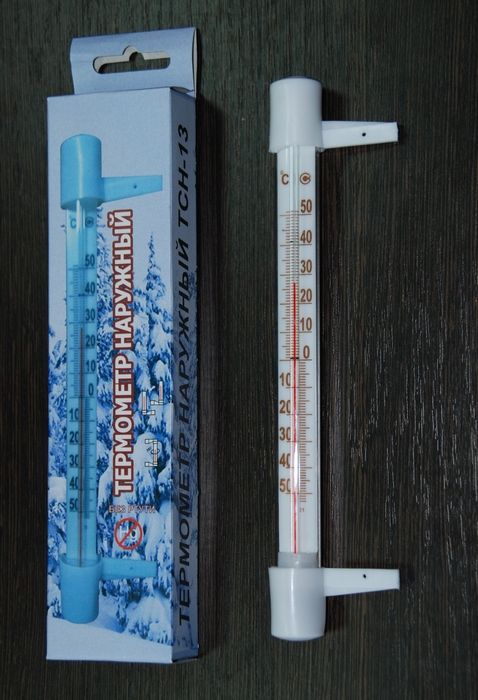 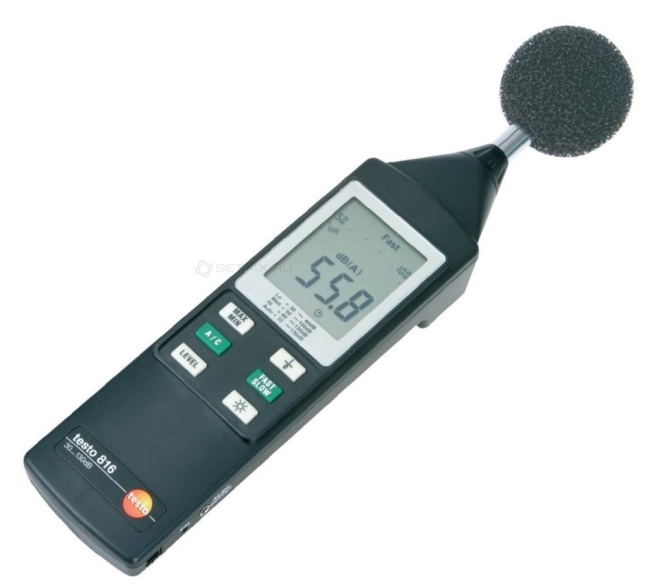 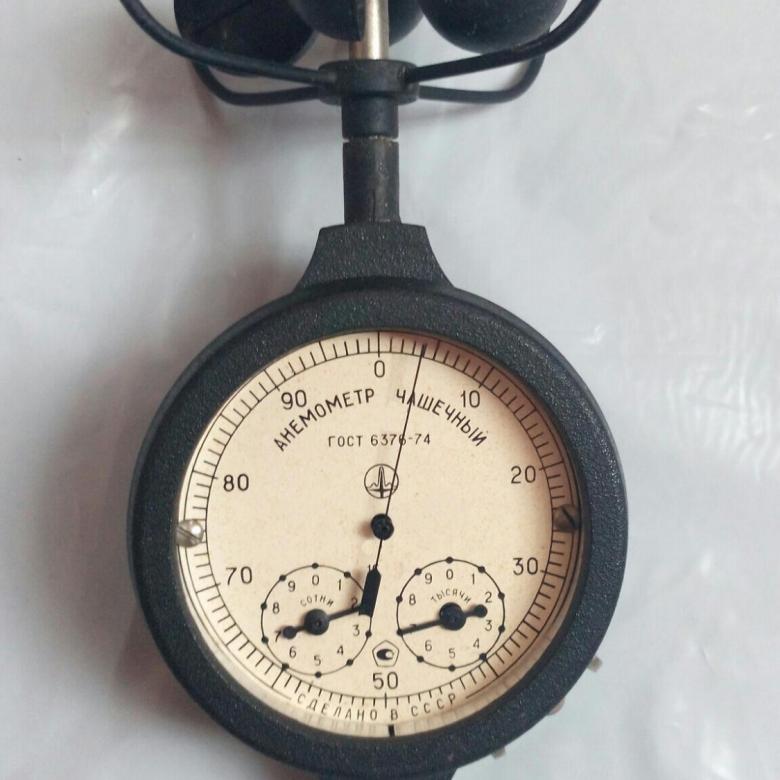 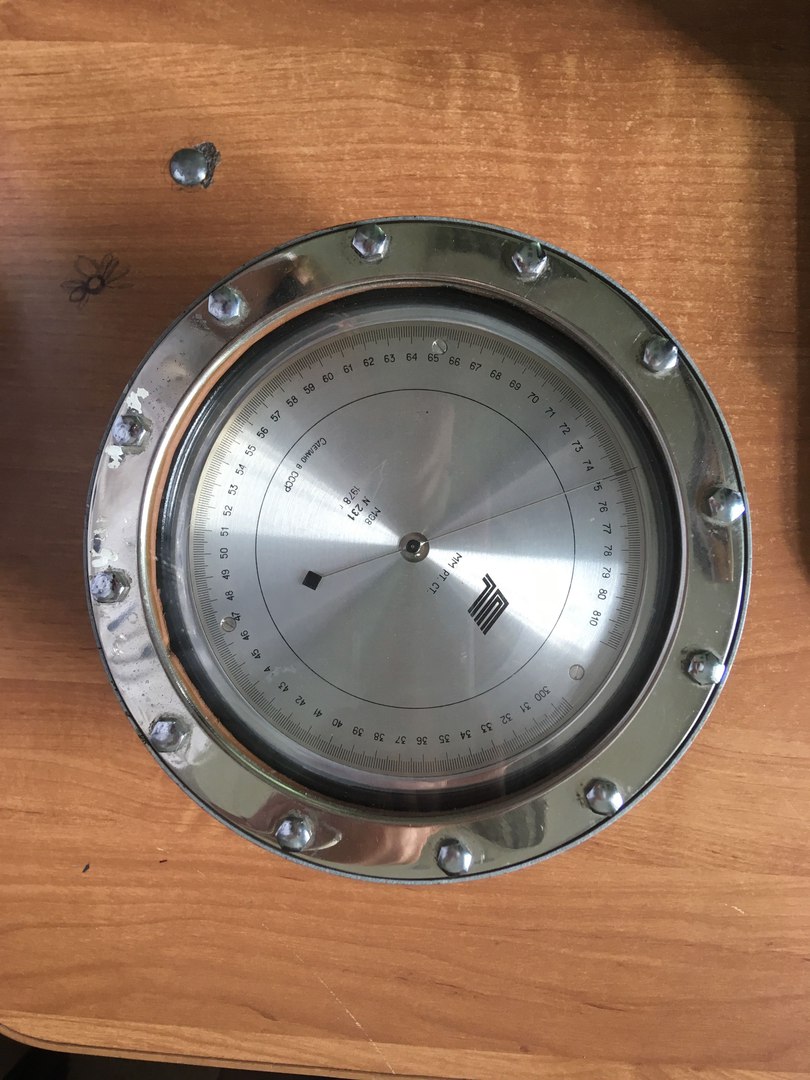 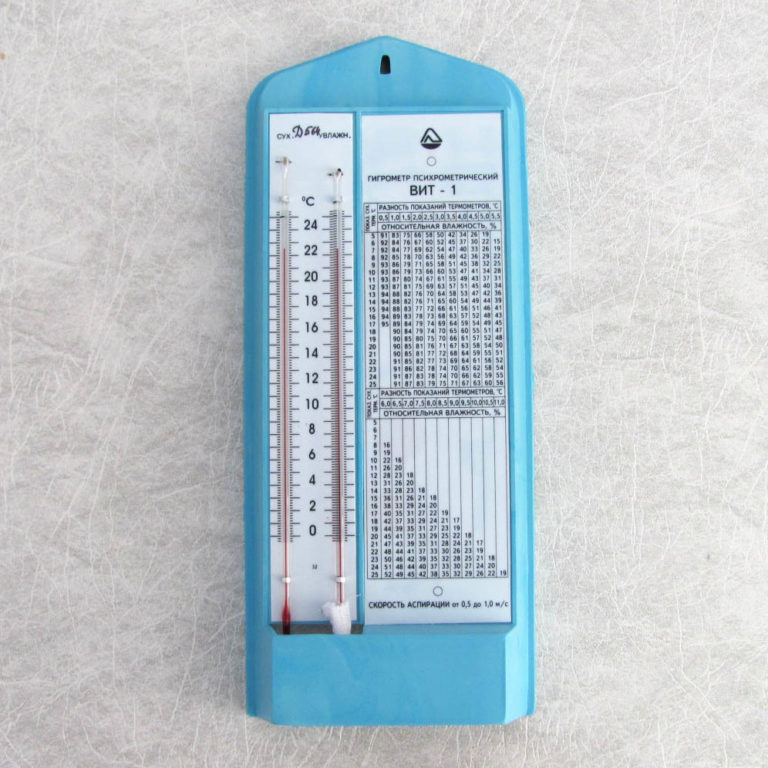 Приборы которыми я проводила исследование:
Оценка микроклимата:
Результаты исследования микроклимата:
Оценка шума:
Результаты исследования шума:
Заключение:
Обеспечение благоприятных не только условий пребывания пациентов, но и труда по вредности и опасности самих медицинских работников достигается соблюдением санитарно-противоэпидемических норм и правил, оборудования и эксплуатации лечебно- профилактических учреждений.
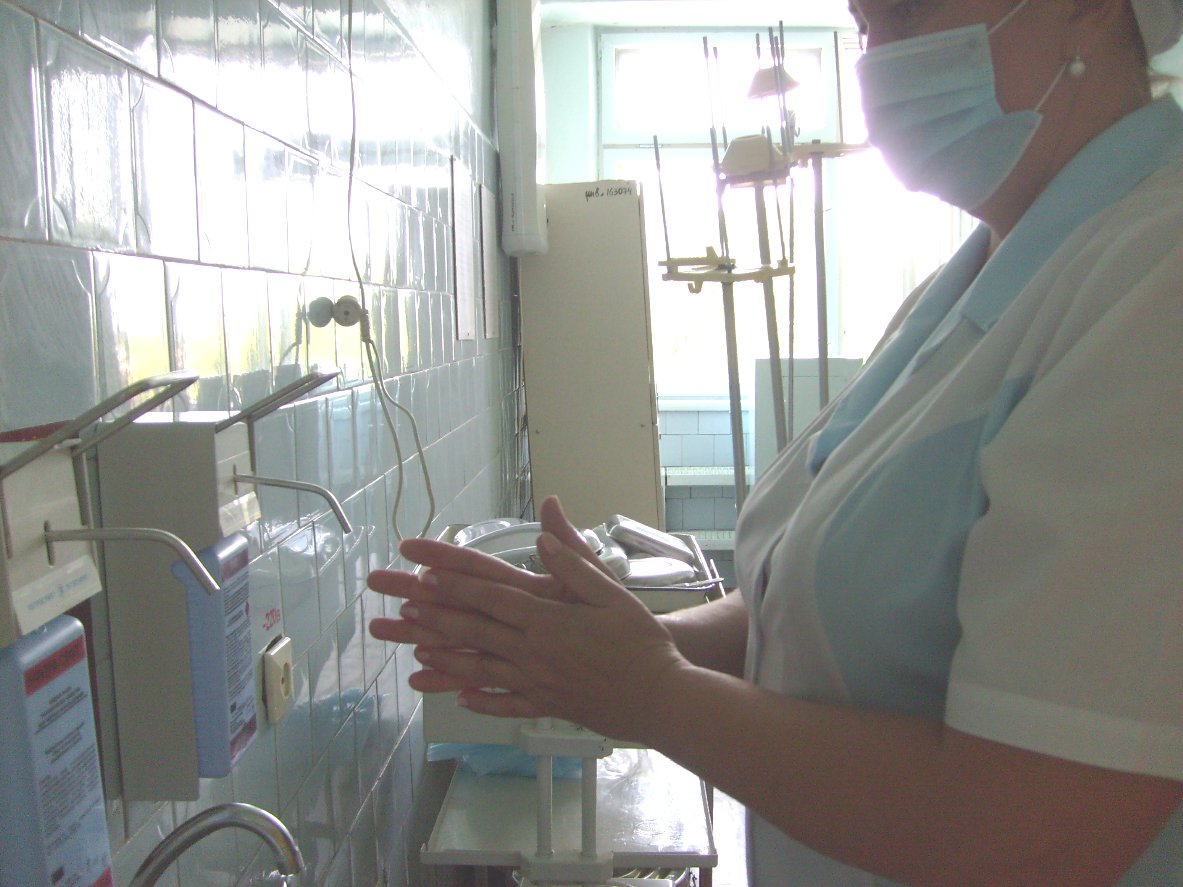 Спасибо за внимание!!!